Учебная дисциплина 2«Менеджмент процессов в образовательной организации»Тема 2. «Методы описания процессов»
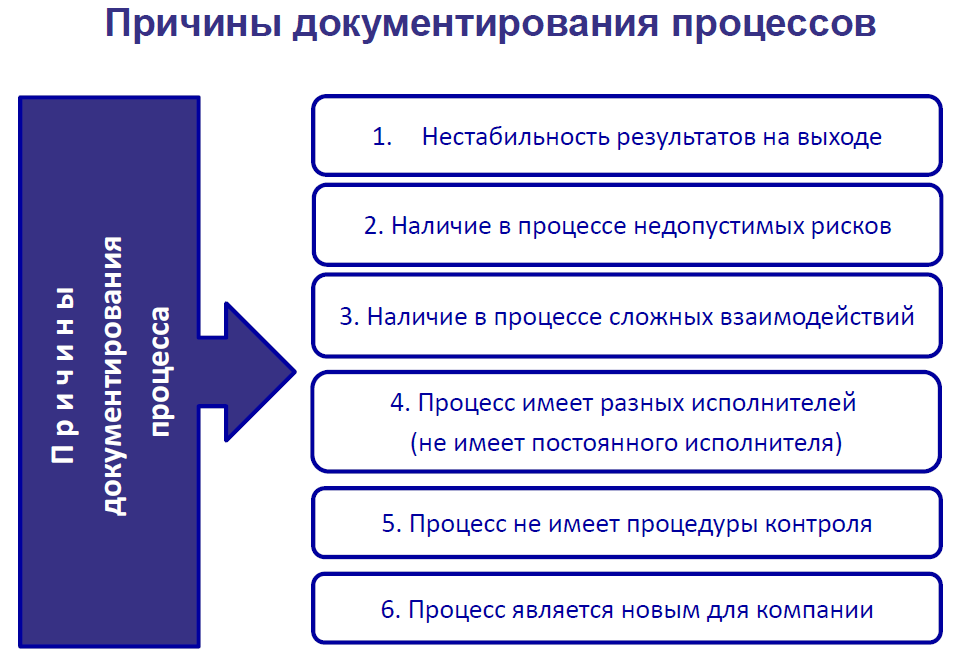 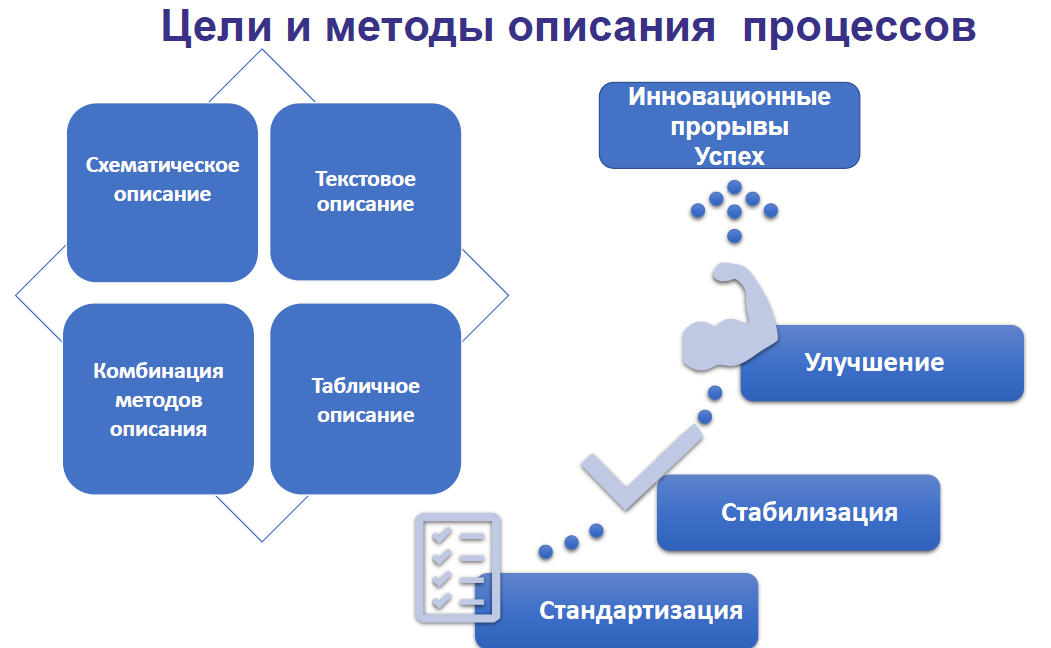 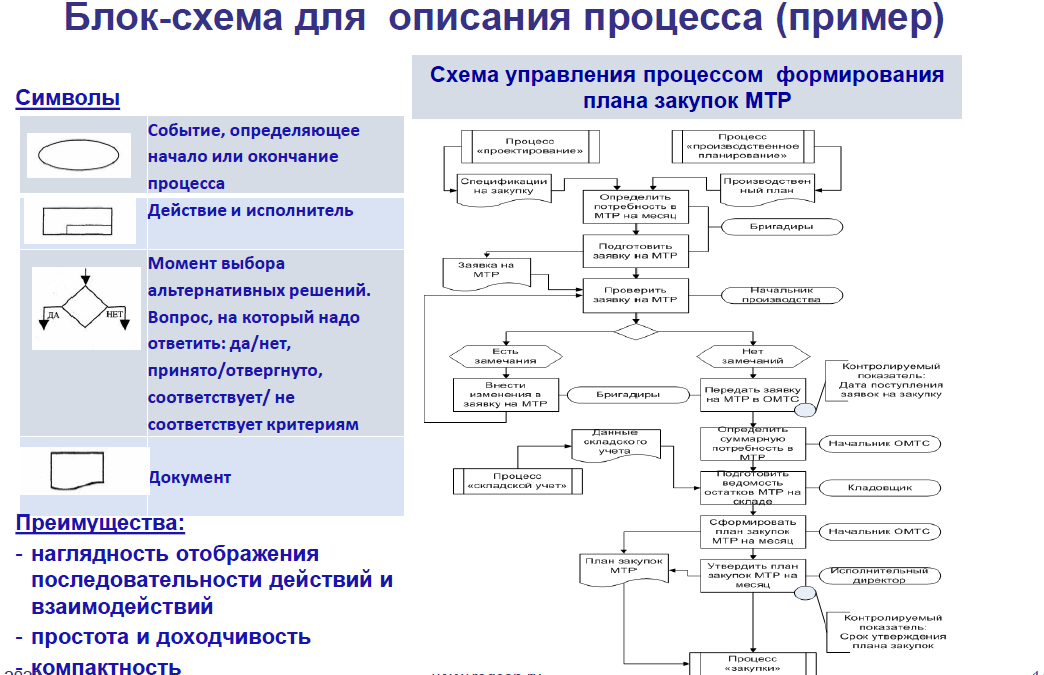 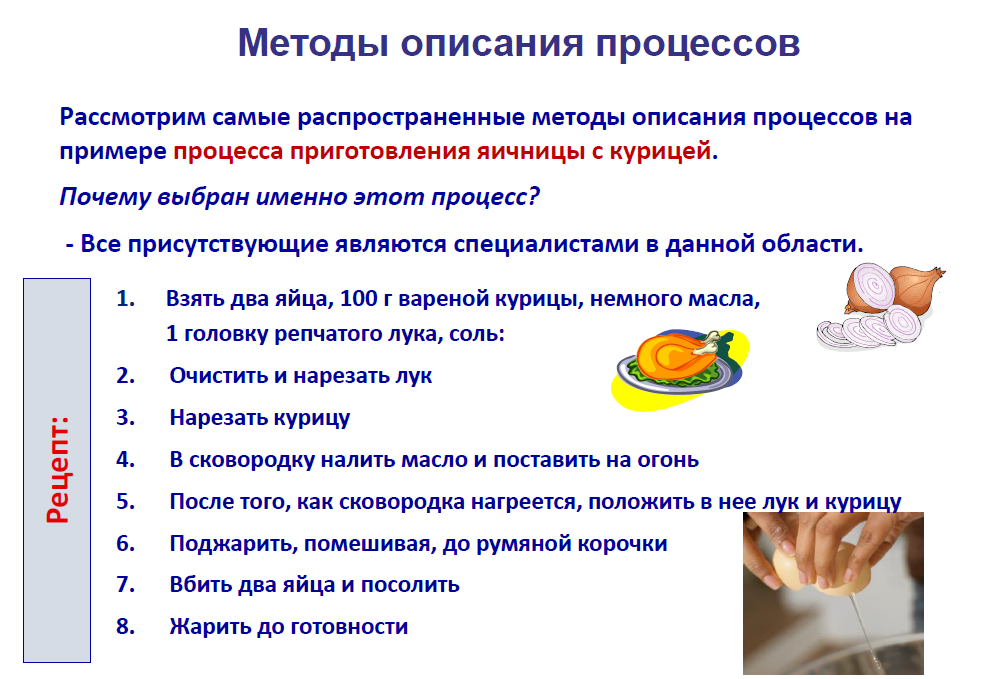 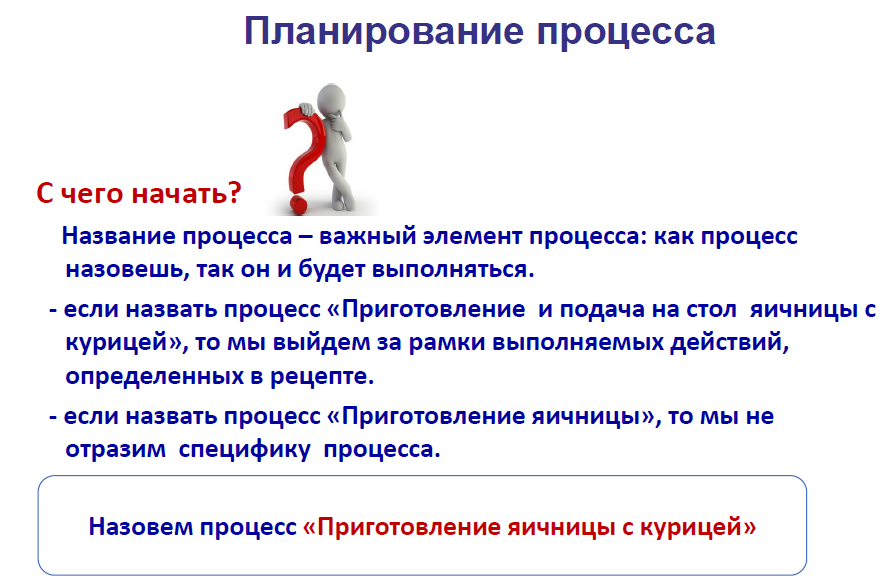 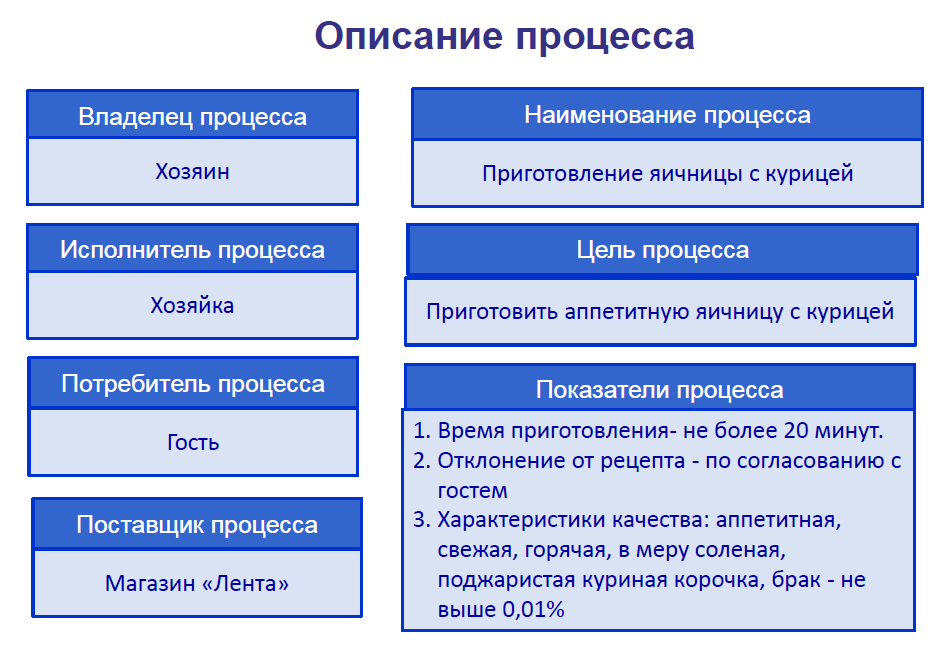 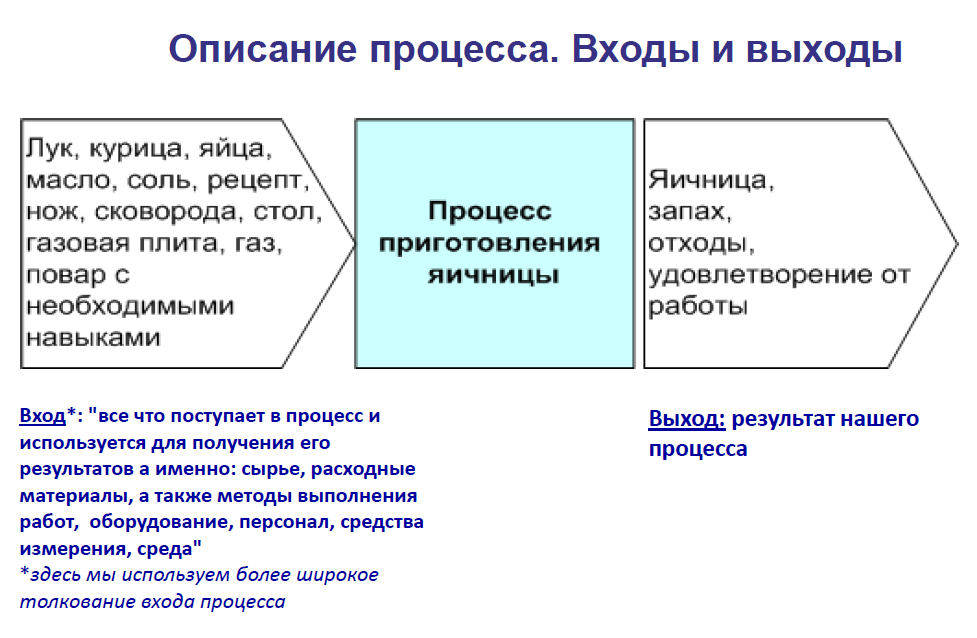 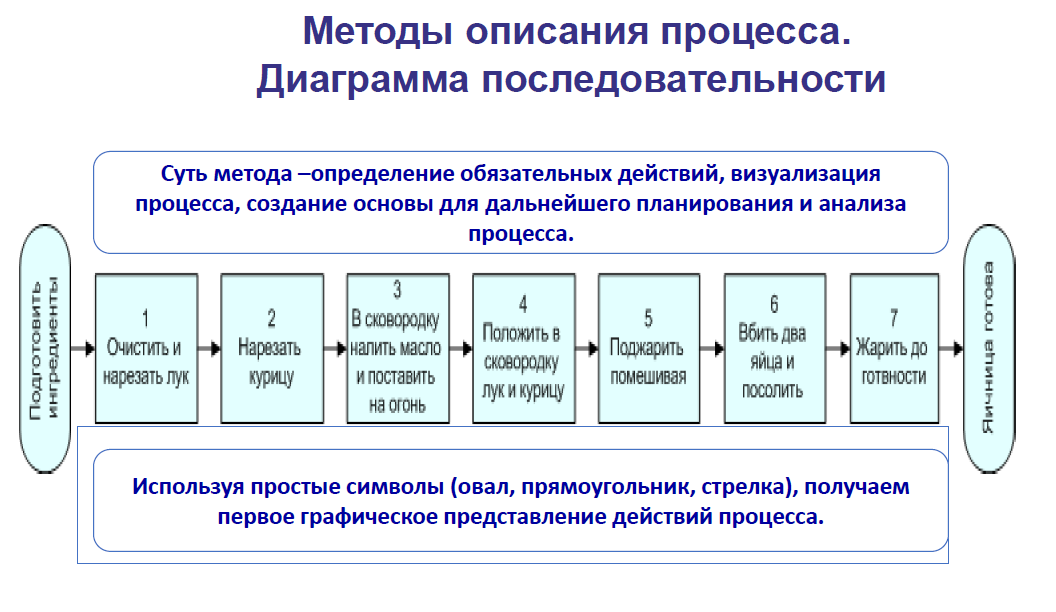 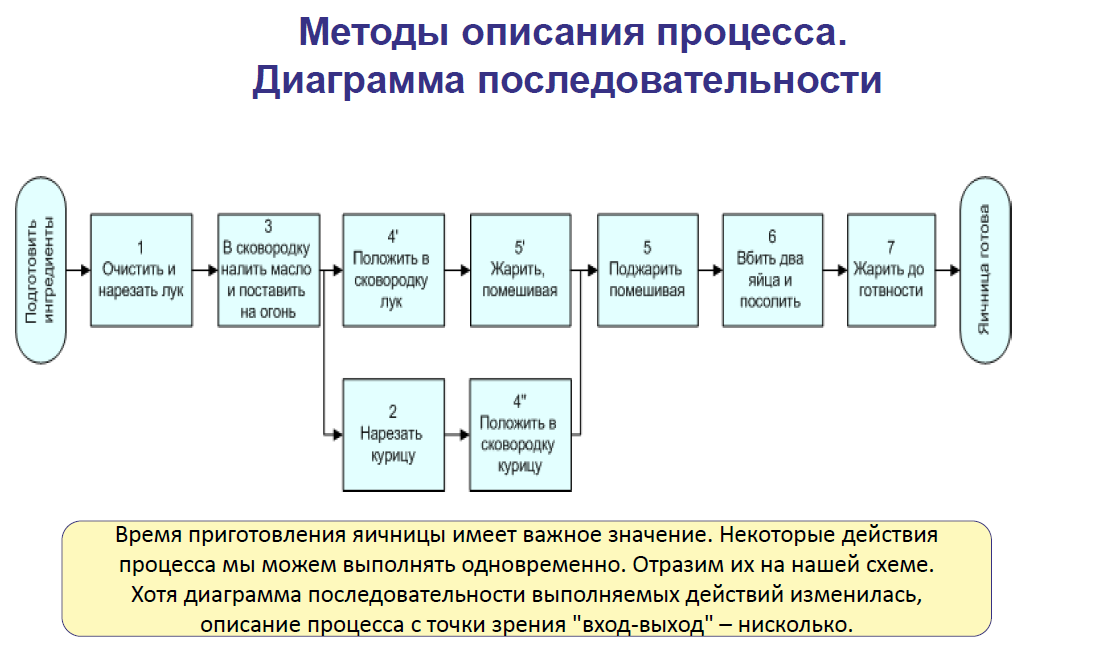 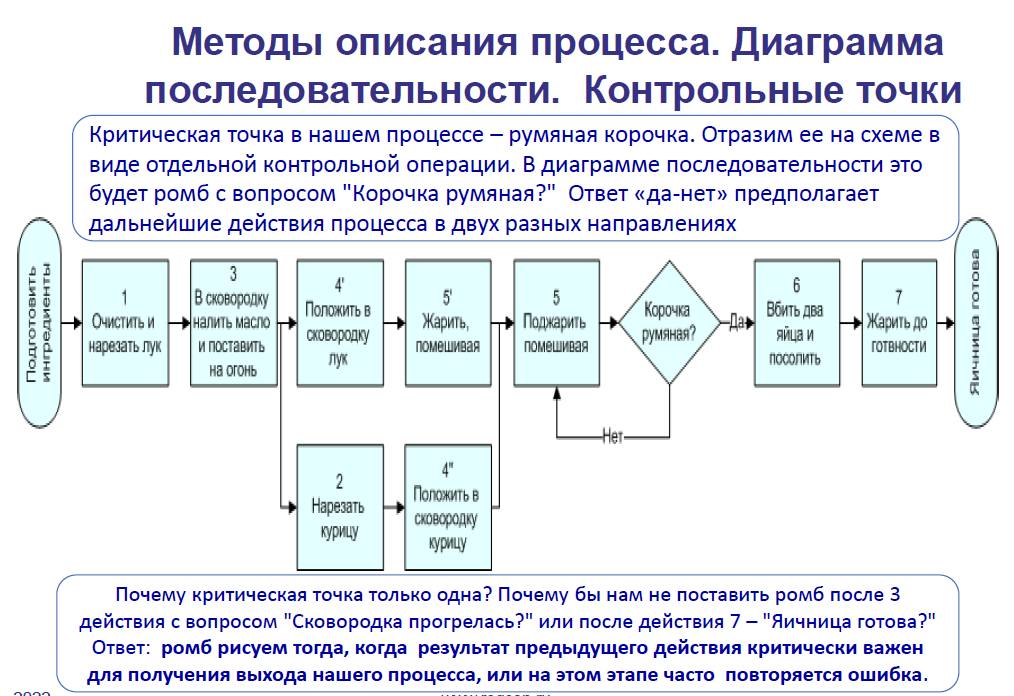 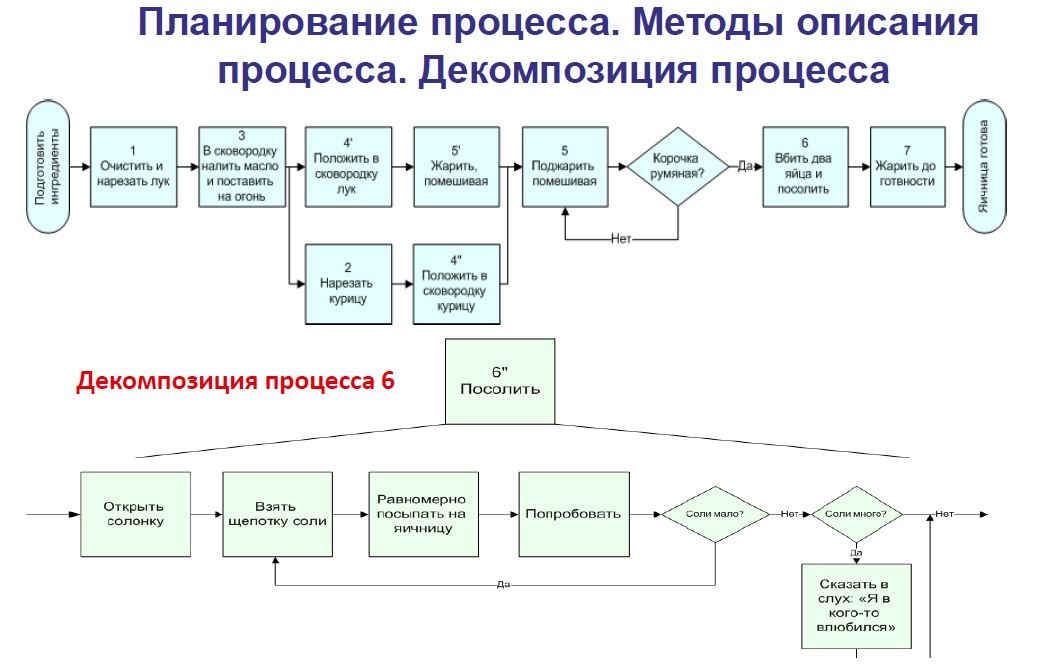 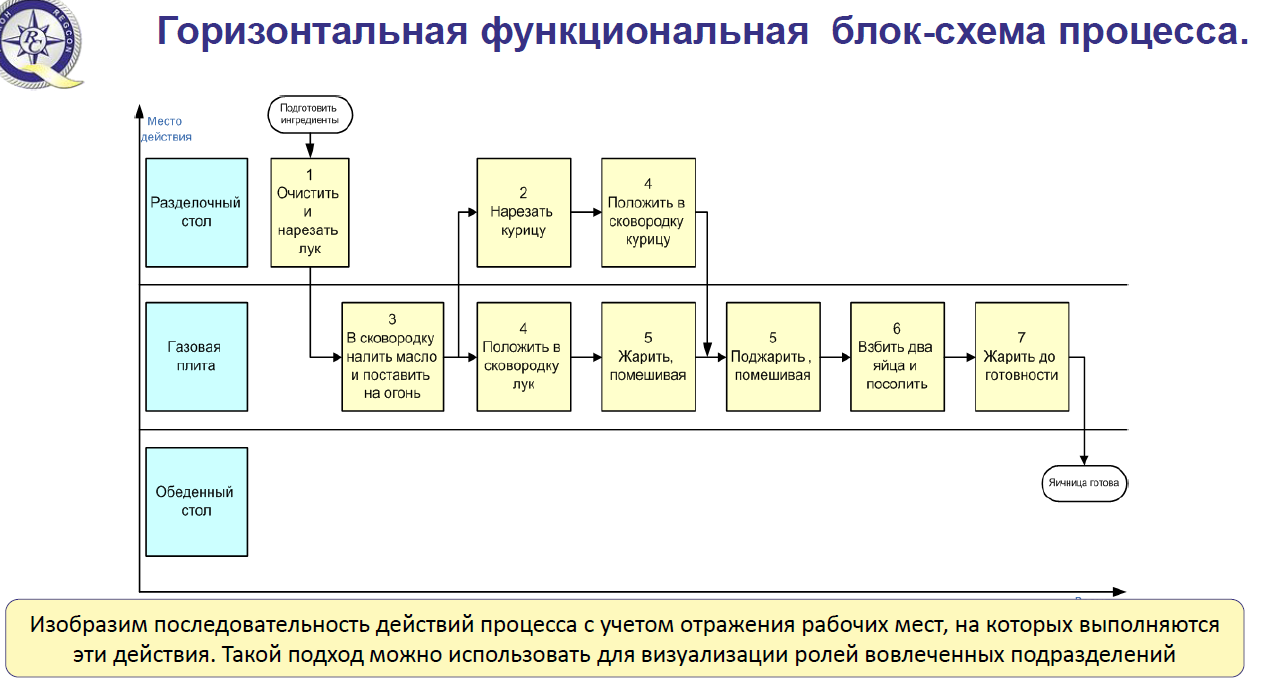 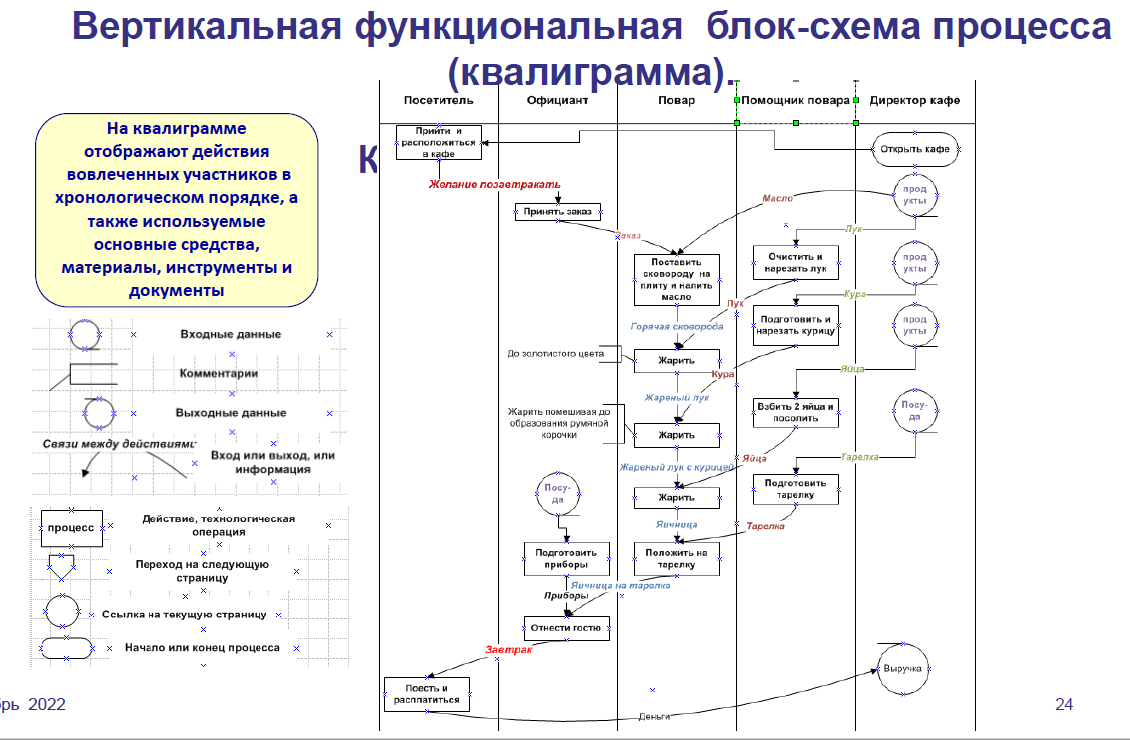 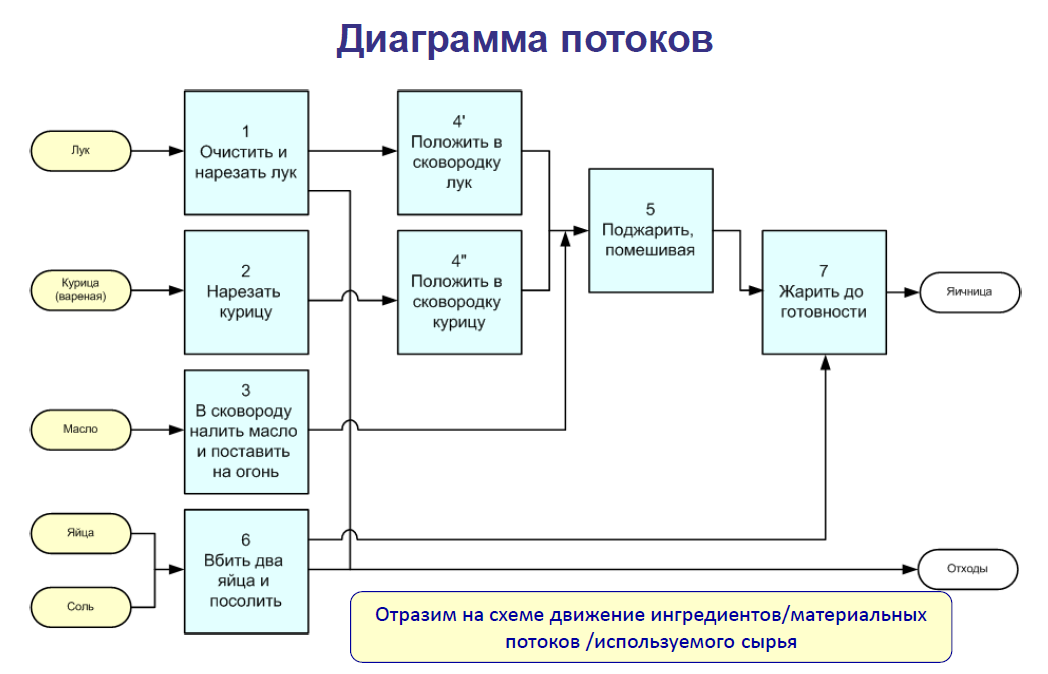 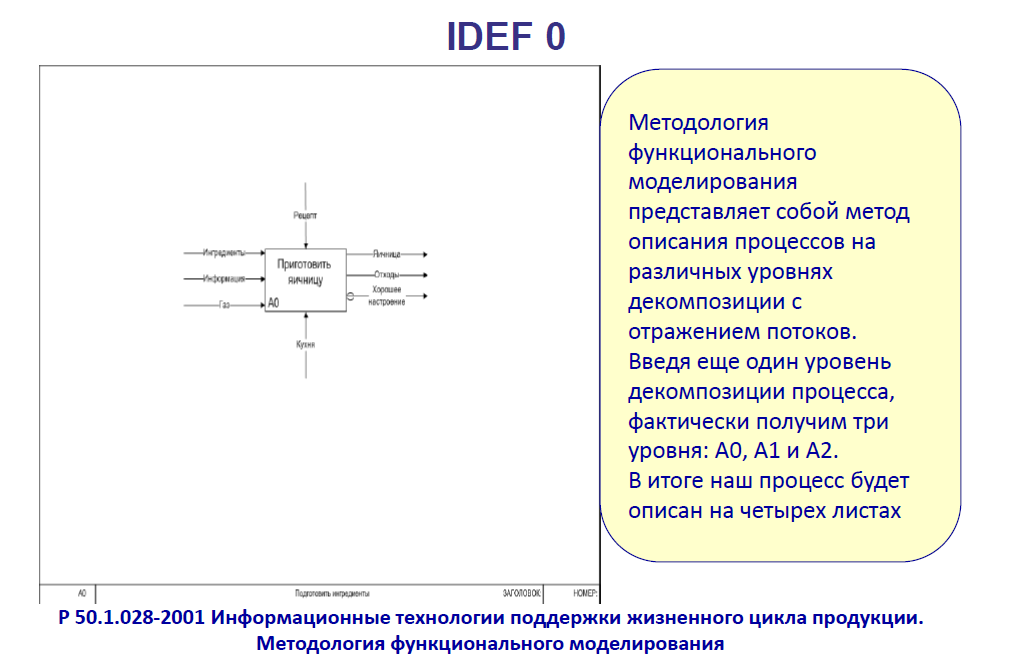 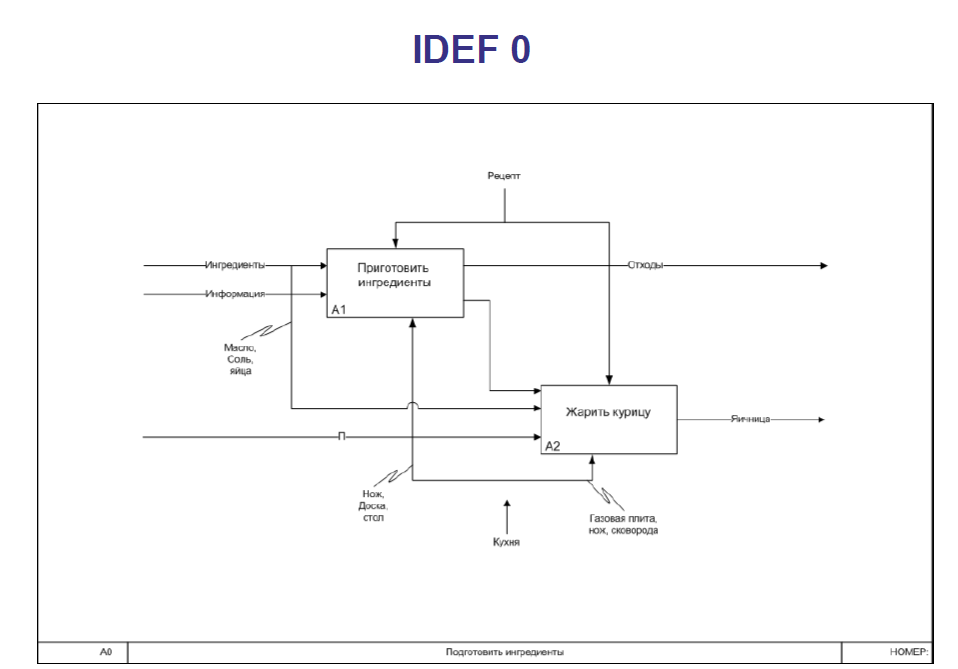 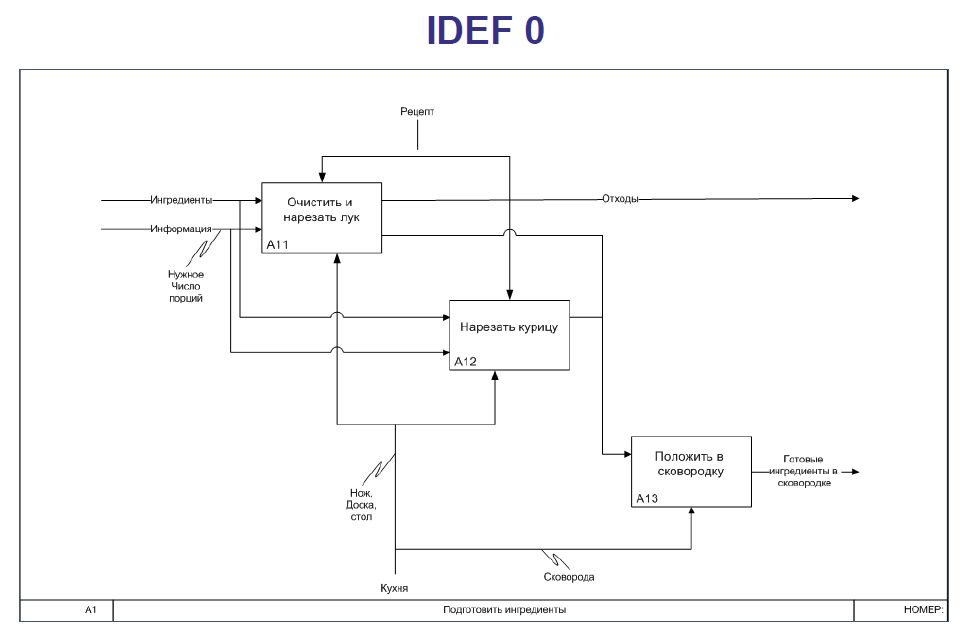 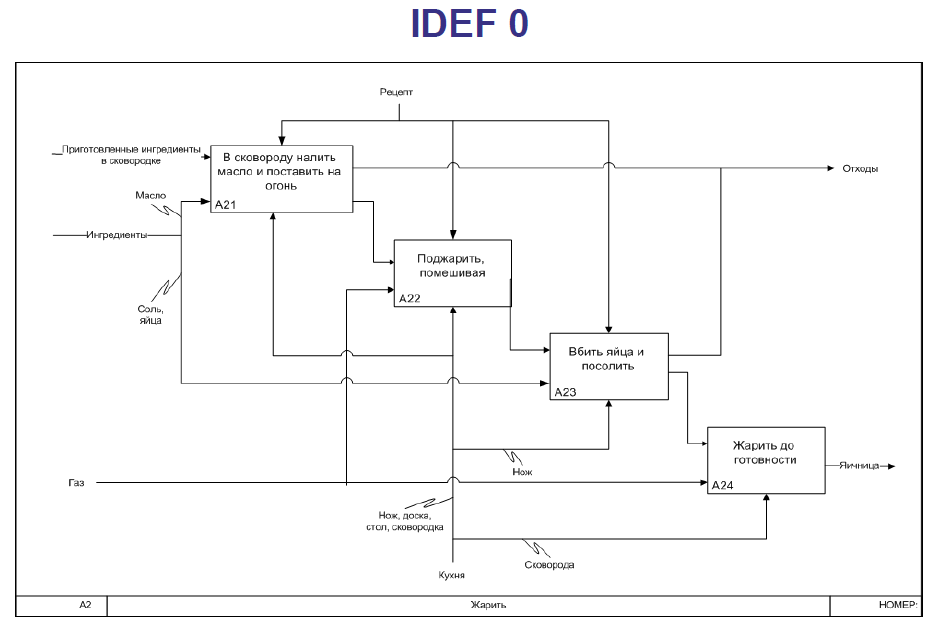 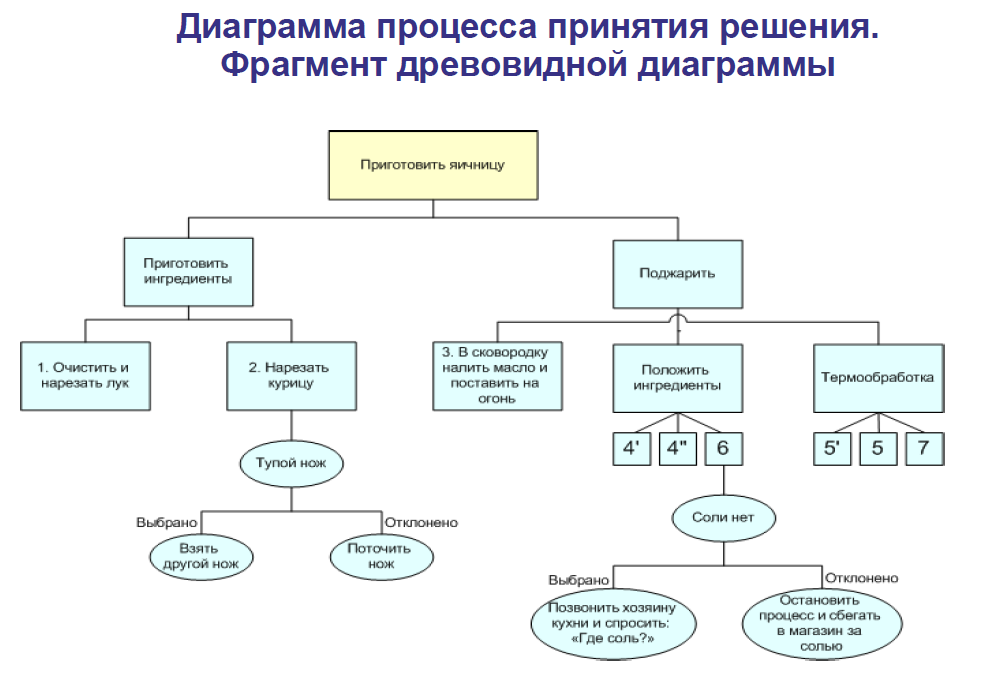 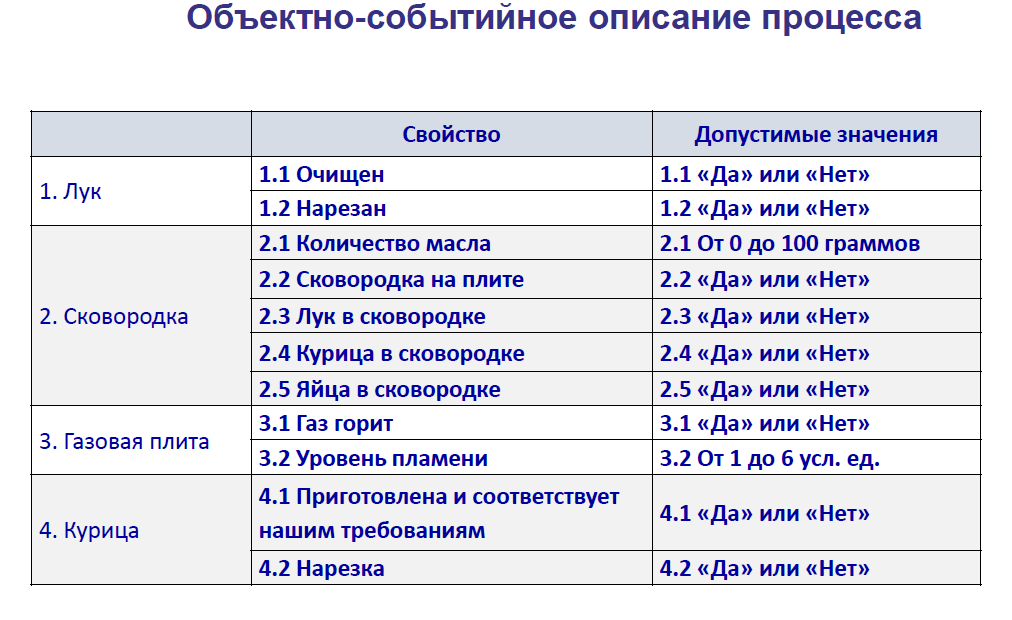 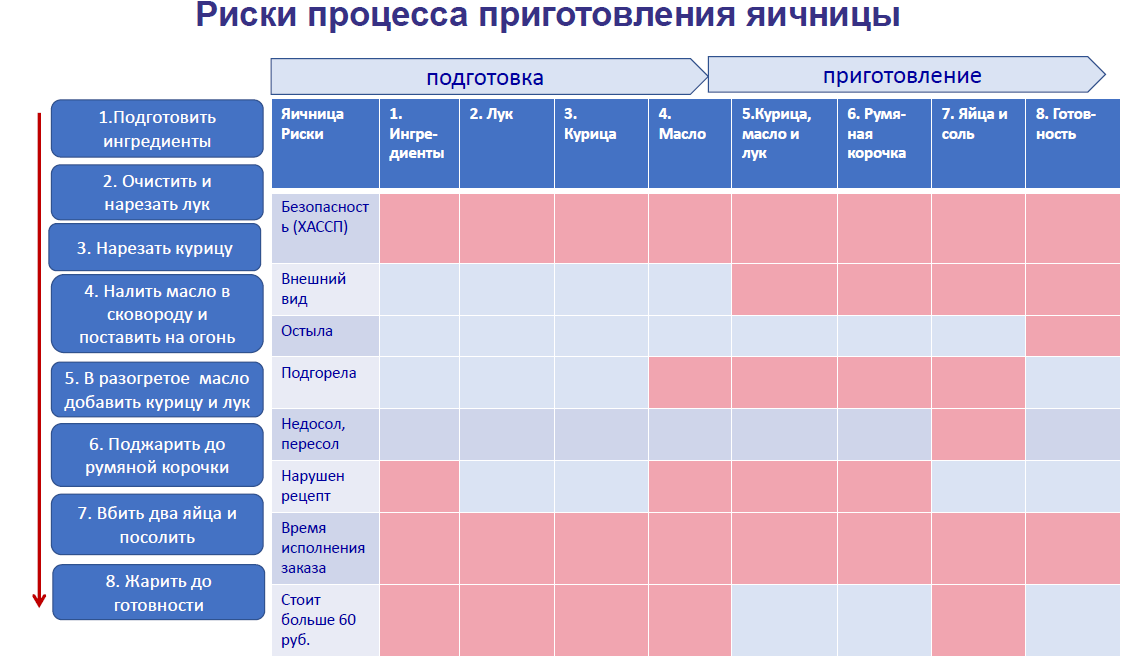 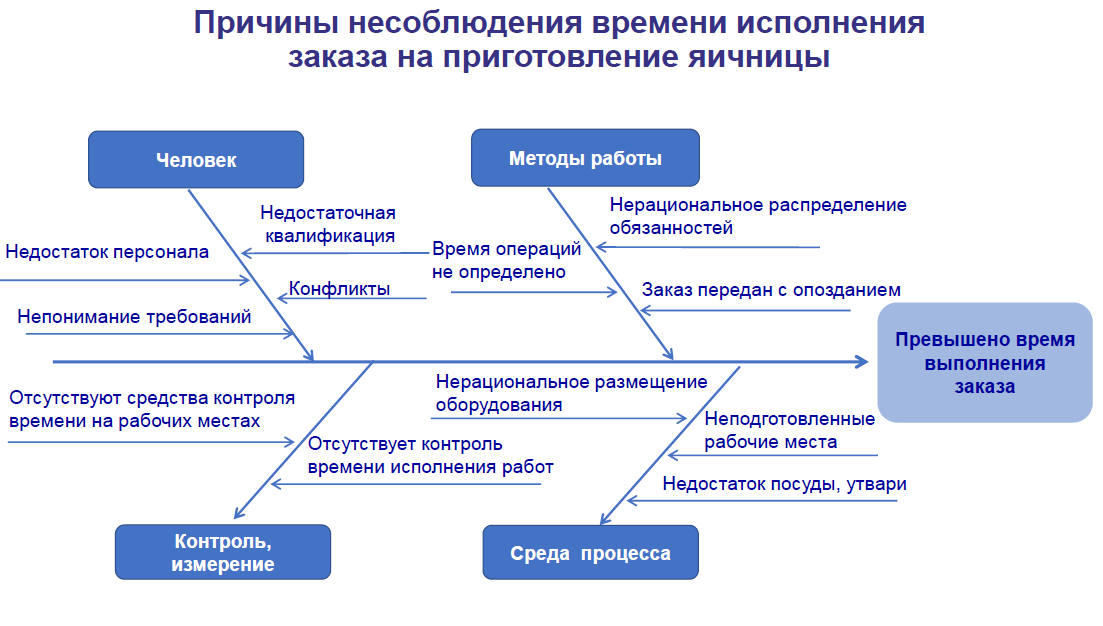 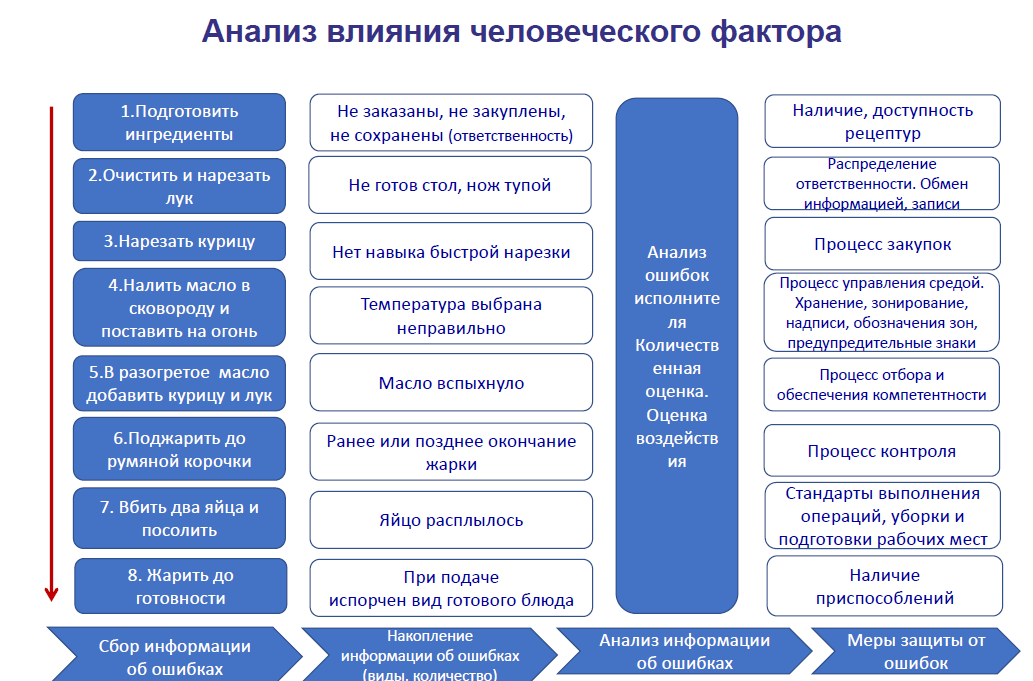 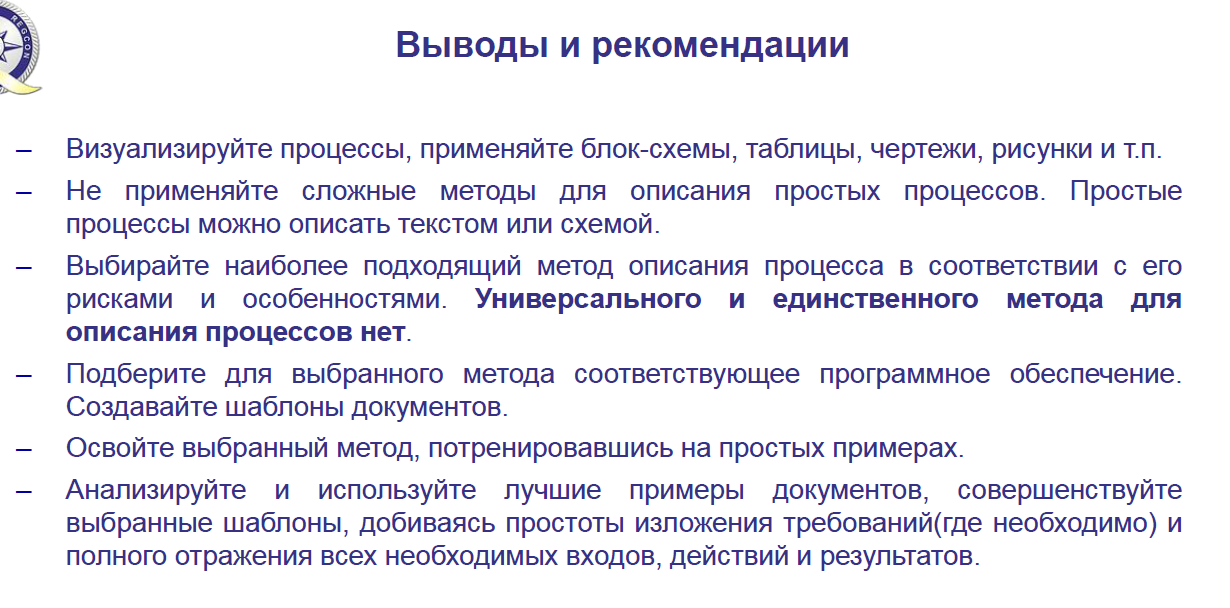